GEOGRAFIYA
8-
sinf
MAVZU: YENGIL SANOAT
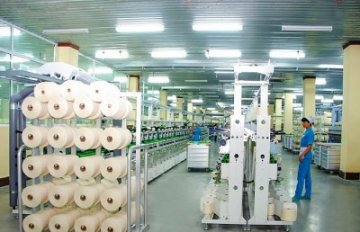 O‘qituvchi: Yunusobod tumani 302-maktab geografiya fani o‘qituvchisi
 Tursunpo‘latov Farhodjon
Yengil sanoat
Yalpi sanoat mahsuloti tarkibida yengil sanoatning ulushi 16,3 % ni tashkil etadi.
Yalpi sanoat oziq-ovqat sanoati bilan birga ASMning uchinchi guruhini tashkil etadi.
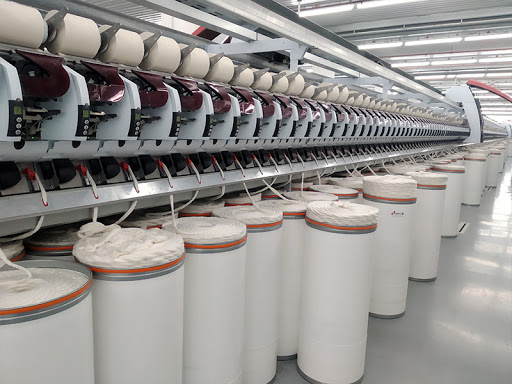 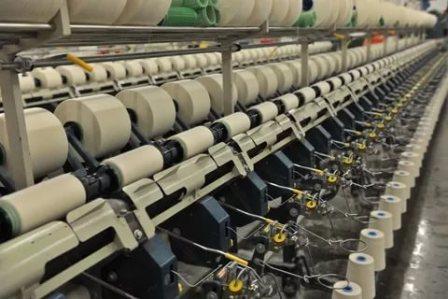 Yengil sanoat paxtachilik va pillachilik negizida tarkib topgan.
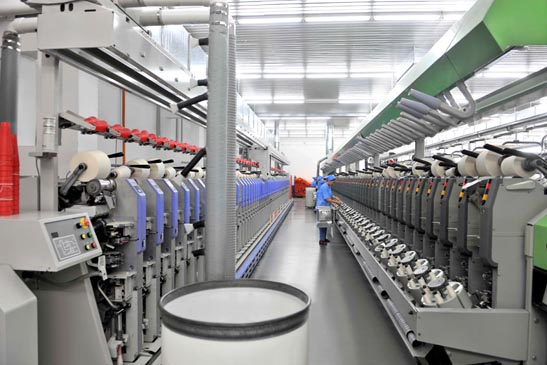 Yengil sanoat
Paxta tozalash
Poyabzal
To‘qimachilik
Yengil sanoat tarmoqlari:
Trikotaj
Ko‘nchilik
Ipak ishlab chiqarish
Charm - attorlik
Paxta tozalash sanoati
Paxta tozalash sanoati
Paxta tozalash korxonasi
Paxta quritish sexlari
Qishloq xo‘jaligi mahsulotlarini qayta ishlovchi dastlabki tarmoq
Temiryo‘l va avtomobil yo‘llarining qulayligi
Transport xo‘jaligi
Paxta tozalash zavodlari
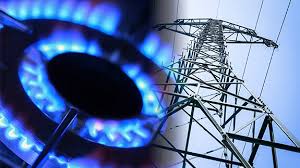 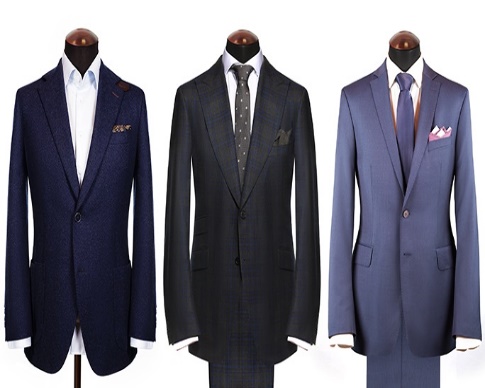 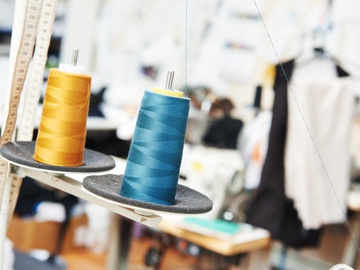 Paxta tozalash zavodlari
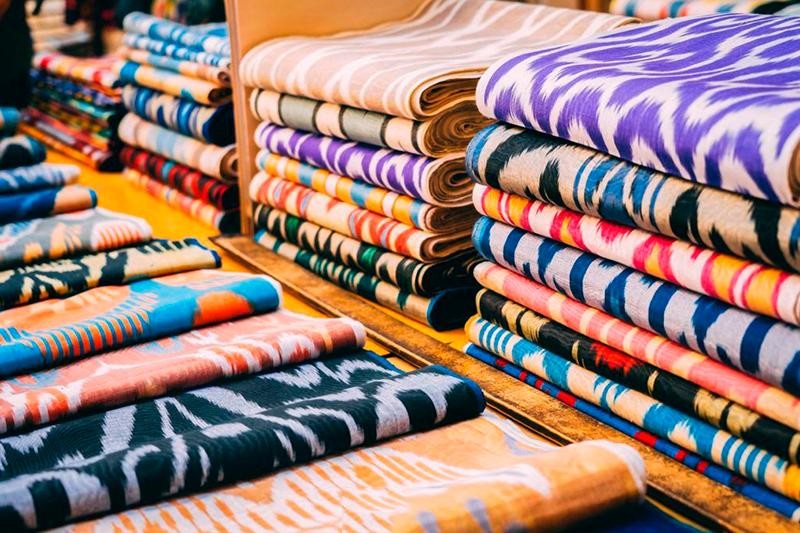 Paxta tozalash zavodi
Birinchi paxta tozalash zavodi 1874-yil Toshkentda qurilgan.
O‘sha davr zavodi bir mavsumda ko‘pi bilan 3 ming tonna paxta tozalay olgan.
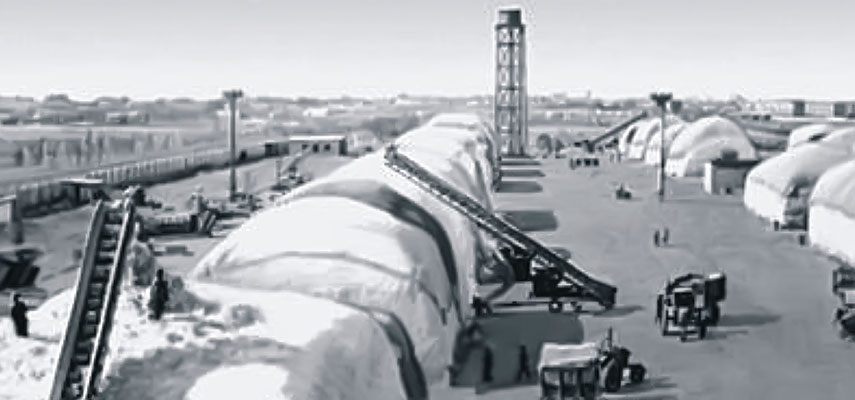 Dastgohlarni suv kuchi harakatga keltirgan. Shu tufayli dastlabki vaqtlarda paxta tozalash korxonalari shaharlarda ham joylashgan.
Zamonaviy paxta tozalash zavodi yil davomida 100 ming tonnagacha paxta tozalamoqda.
Yengil sanoat
XX asr boshidagi mayda, yarim  hunarmandchilik (210  ta) korxonalar o‘rnida endilikda mexanizatsiyalashgan 120 dan  ortiq qudratli korxonalar ishlab turibdi.
Mustaqillikdan keyin Janubiy Koreya, Turkiya kabi xorijiy mamlakatlarning firmalari  bilan hamkorlikda Qoraqalpog‘iston Respublikasi, Xorazm, Qashqadaryo va Farg‘ona viloyatlarida paxtani qayta ishlashdan tayyor to‘qimachilik mahsulotini  ishlab chiqarishgacha bo‘lgan jarayonlarni  qamrab olgan korxonalar barpo etildi.
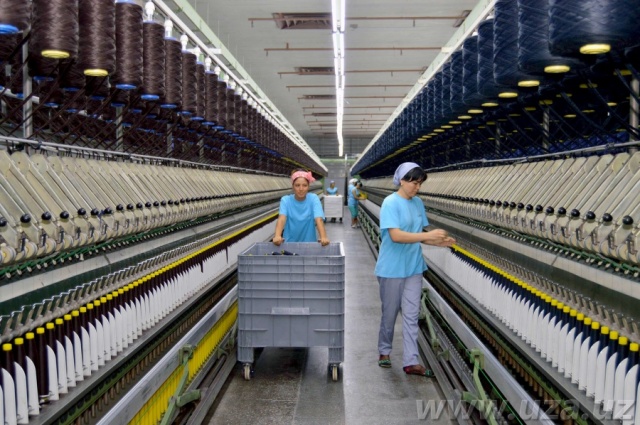 Yengil sanoat
O‘zbekistonda lub ekinlari yetishtirila boshlangach, XX asrning 30-yillarida kanop zavodlari yuzaga keldi.
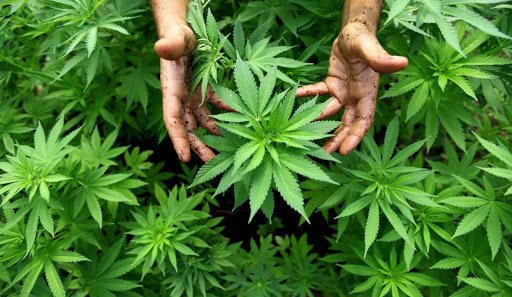 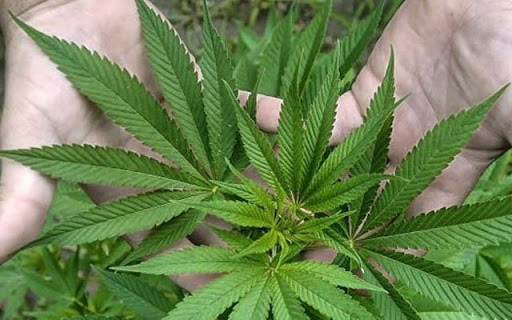 Kanop qop-qanor, arqon, brezent kabi mahsulotlar ishlab chiqarishda ishlatiladi.
Ipak gazlama to‘qish
Dastlab pilla chuvilib, xom ipak tayyorlanadi
Pilla yetishtirilgan joyida chuvilgani ma’qul
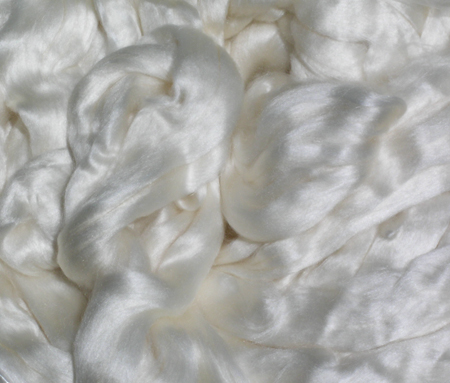 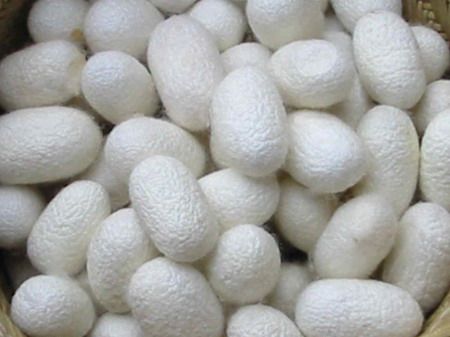 Ipak gazlama to‘qish
Pillakashlik fabrikalari ipak qurti boqiladigan mintaqalardagi kichik va o‘rta shaharlarda joylashtiriladi
Uzoqqa tashish qimmatga tushadi (50 tonna yuk vagoniga ko‘pi bilan 4 tonna pilla joylash mumkin)
Ko‘n-poyabzal ishlab chiqarish
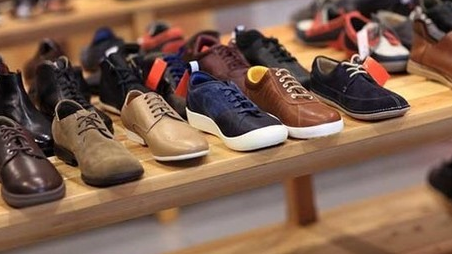 Toshkent va Samarqand shaharlarida charm ishlab chiqariladi.
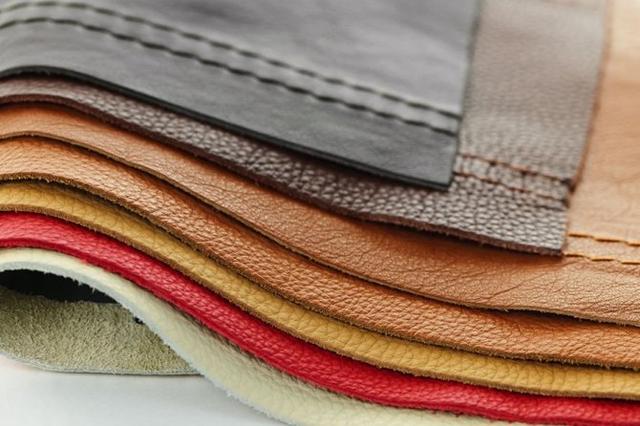 Poyabzal fabrikalari 
Toshkent, Farg‘ona, Chirchiq, Yangiyo‘l va boshqa shaharlarda joylashgan.
Yengil sanoat
G‘ijduvon, Buxoro, Rishton, Urgut, Shahrisabz kabi shahar va tuman markazlari badiiy hunarmandchilik hamda  kulolchilik markazlari hisoblanadi.
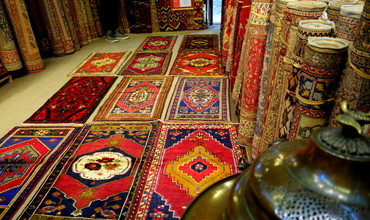 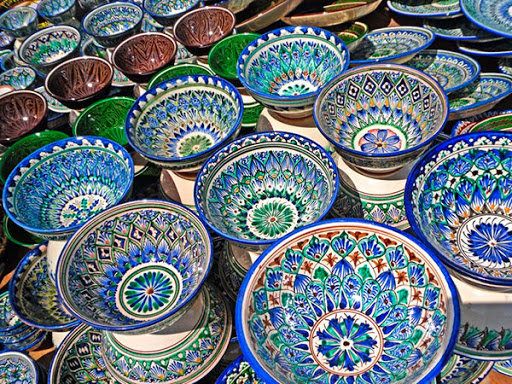 Xiva esa gilam 
to‘qish markazi hisoblanadi.
To‘qimachilik
ПРВ
To‘qimachilik korxonalarida ip-gazlama, jun gazlama, shoyi va zig‘ir tola gazlamalar to‘qiladi.
Yengil sanoat tarkibidagi eng 
muhim tarmoq hisoblanadi.
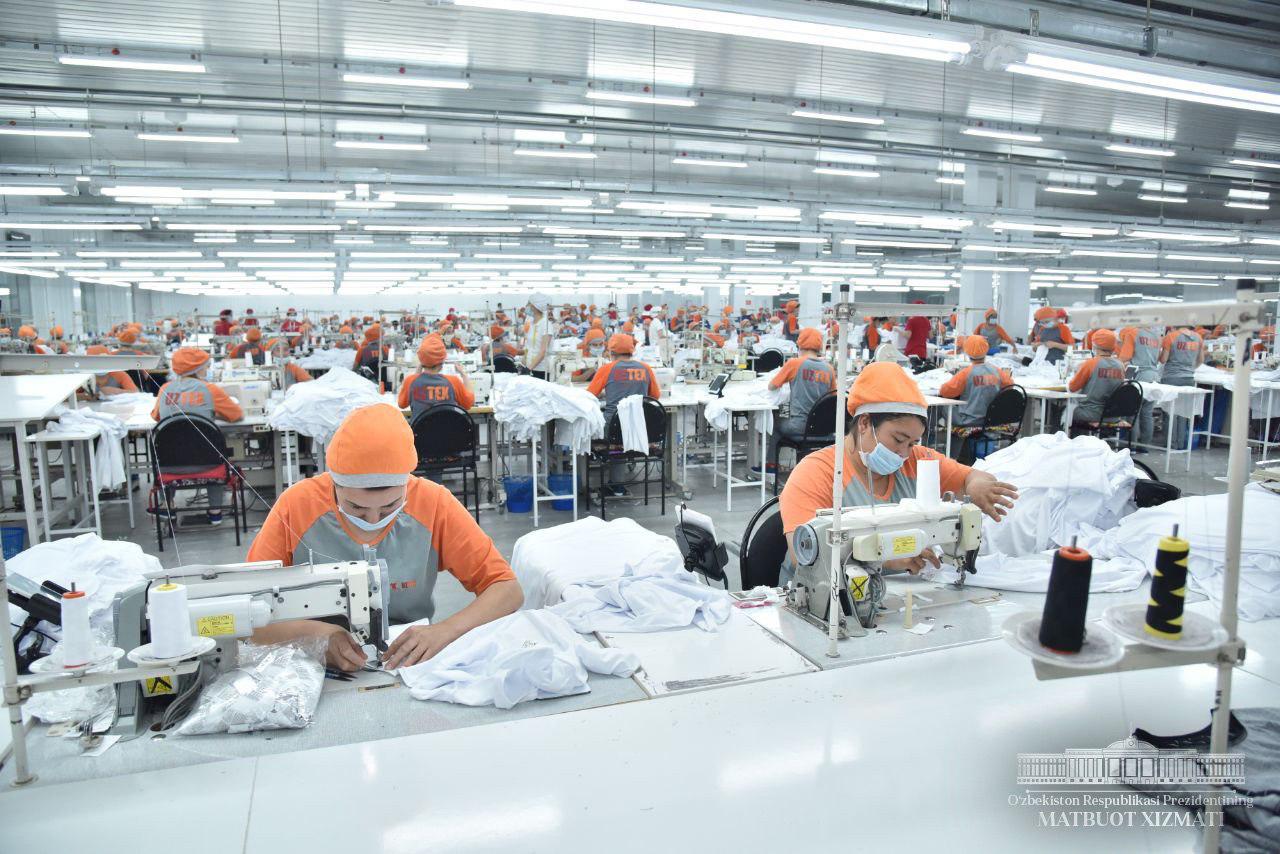 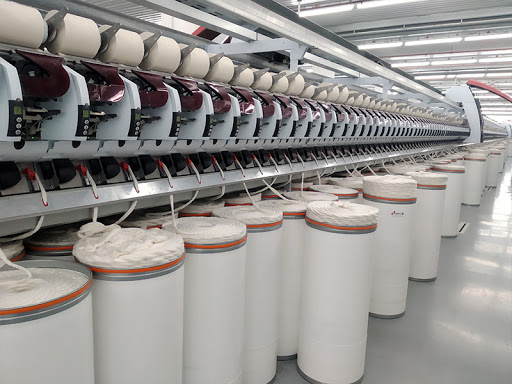 To‘qimachilik sanoatining tarmoq 
doirasidagi aloqalari
ПРВ
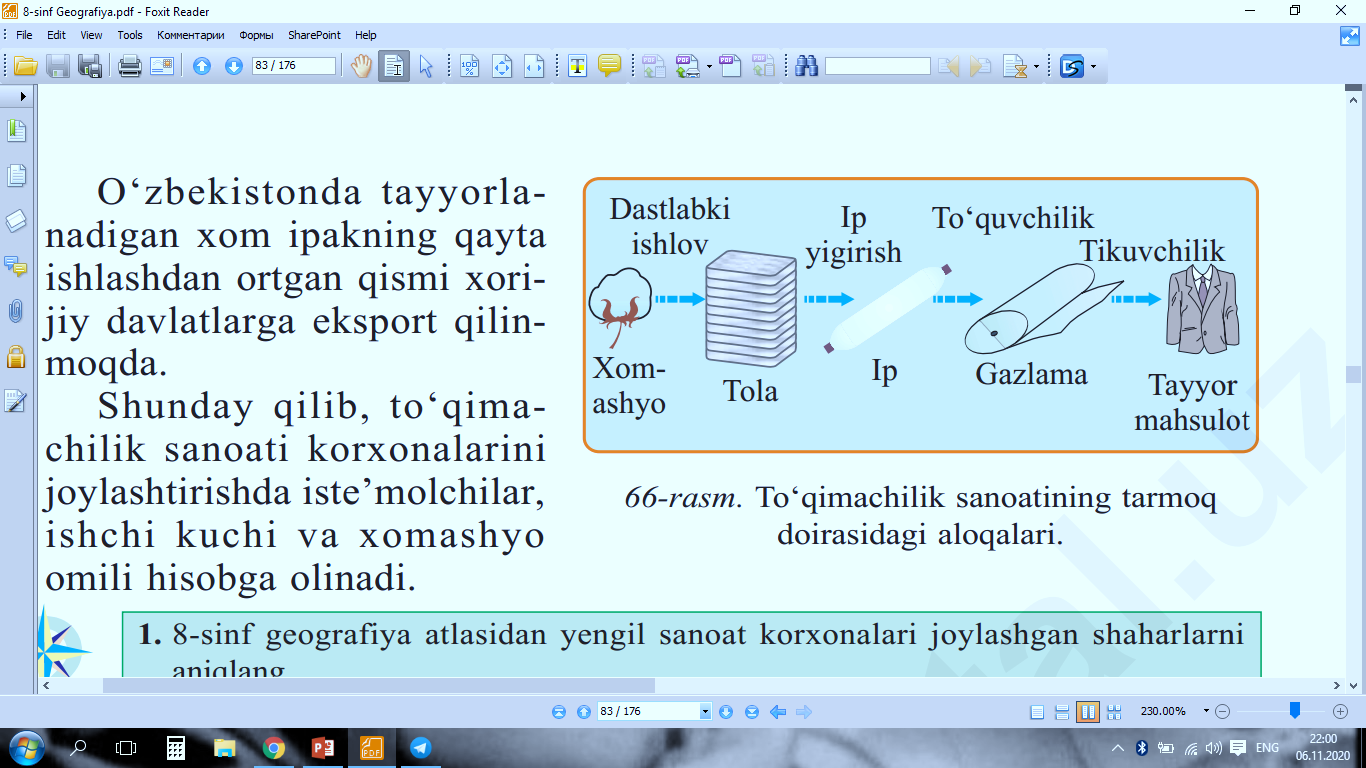 Klaster nima?
ПРВ
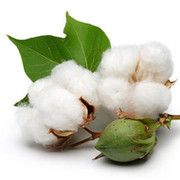 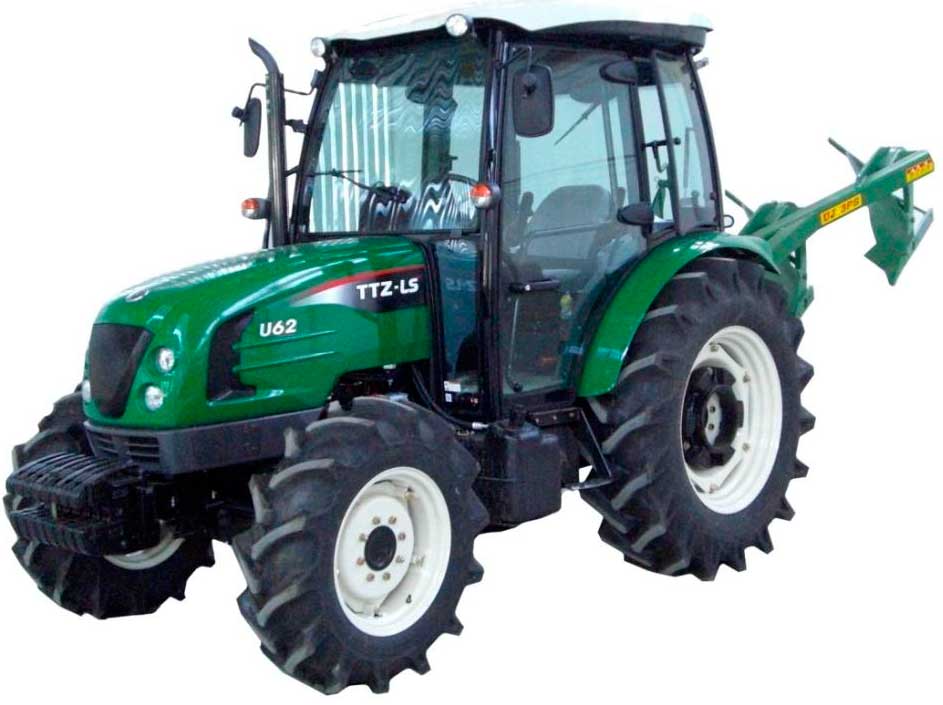 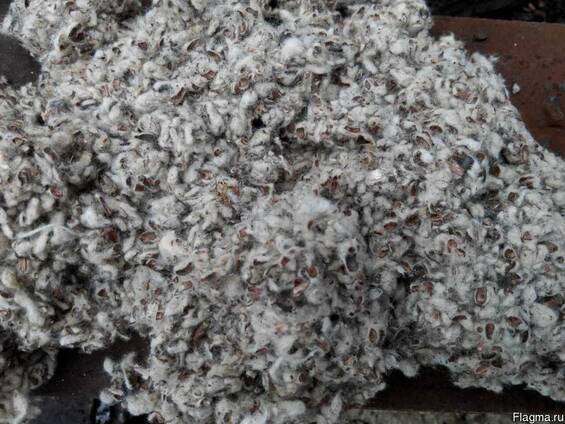 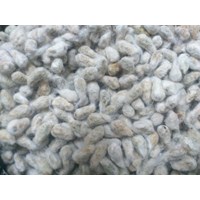 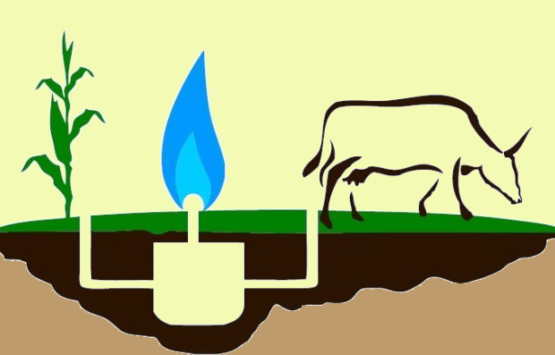 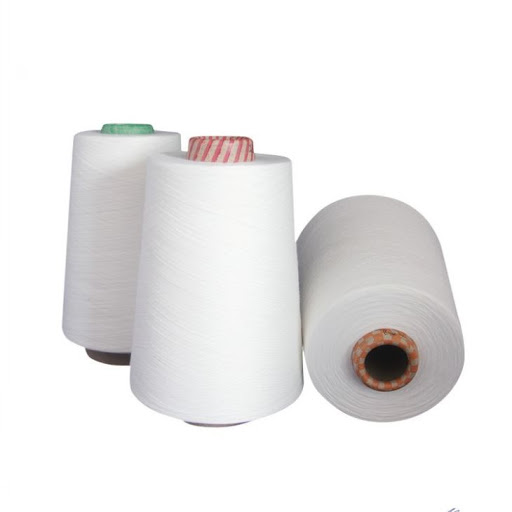 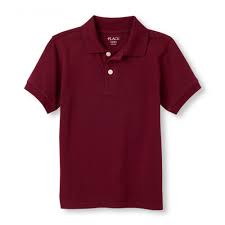 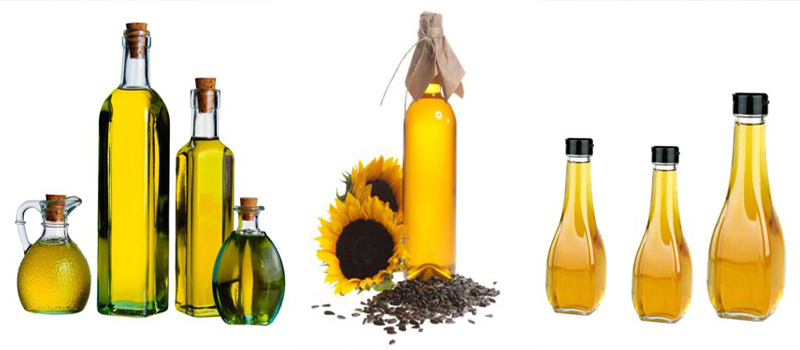 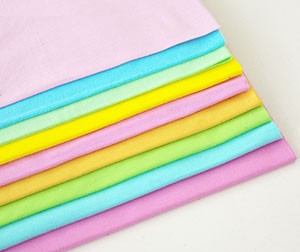 Klasterlar
“Buxoro Agro Klaster” MCHJ (Buxoro viloyati)
“Boston klaster” MCHJ (Qoraqalpog‘iston Respublikasi)
“Digital Prime Textile” MCHJ (Andijon viloyati)
“Baxt tekstil” MCHJ (Navoiy viloyati)
“Uztex Uchkurgan” MCHJ QK (Namangan viloyati)
Paxta-to‘qimachilik klasterlari
“BEK Cluster” MCHJ (Sirdaryo viloyati)
“TCT Klaster” MCHJ (Toshkent viloyati)
“Xorazm Tex” MCHJ (Xorazm viloyati)
MUSTAQIL BAJARISH UCHUN TOPSHIRIQ:
1. Darslikdagi “Yengil sanoat” mavzusini o‘qing.
2. O‘zbekistondagi yengil sanoat klasterlaridan biriga ta’rif yozing.
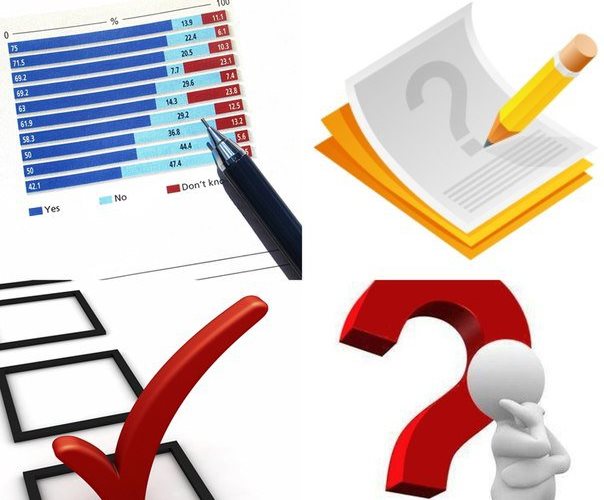 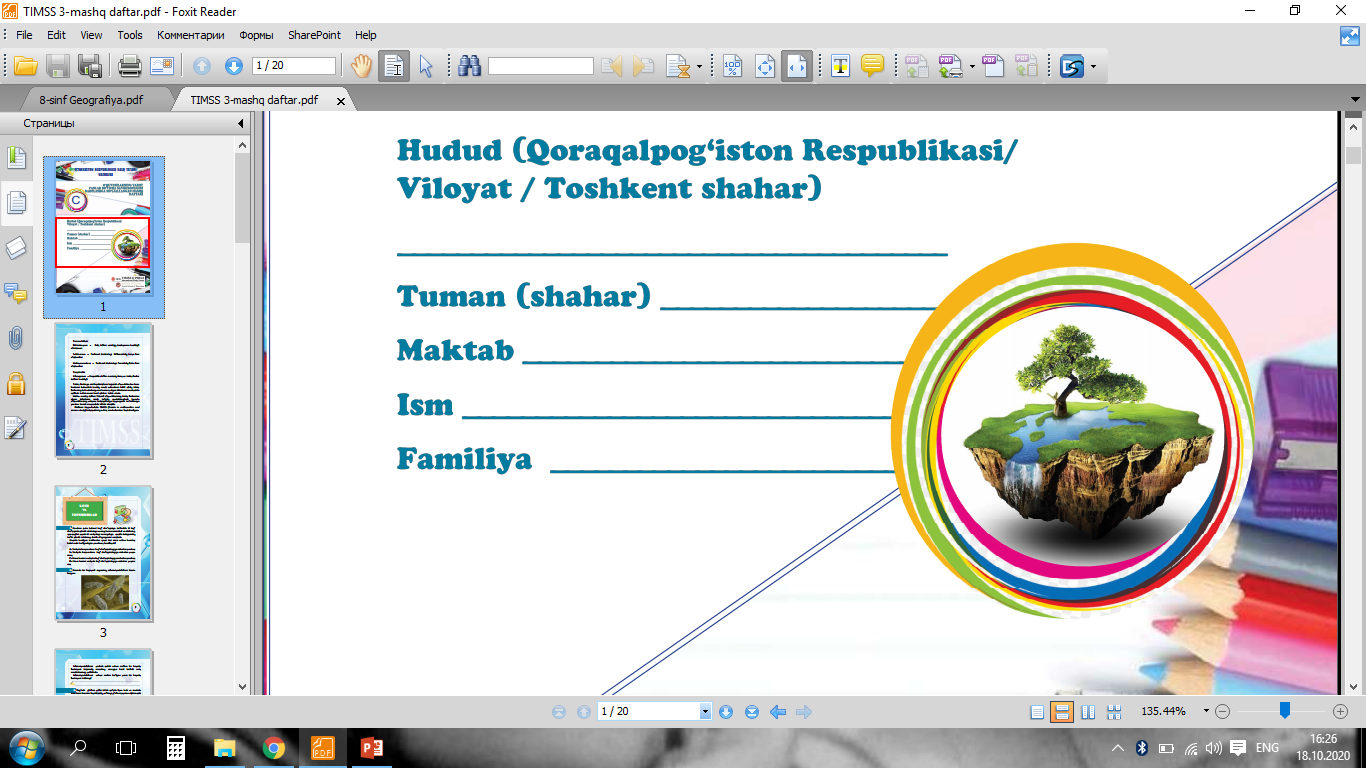